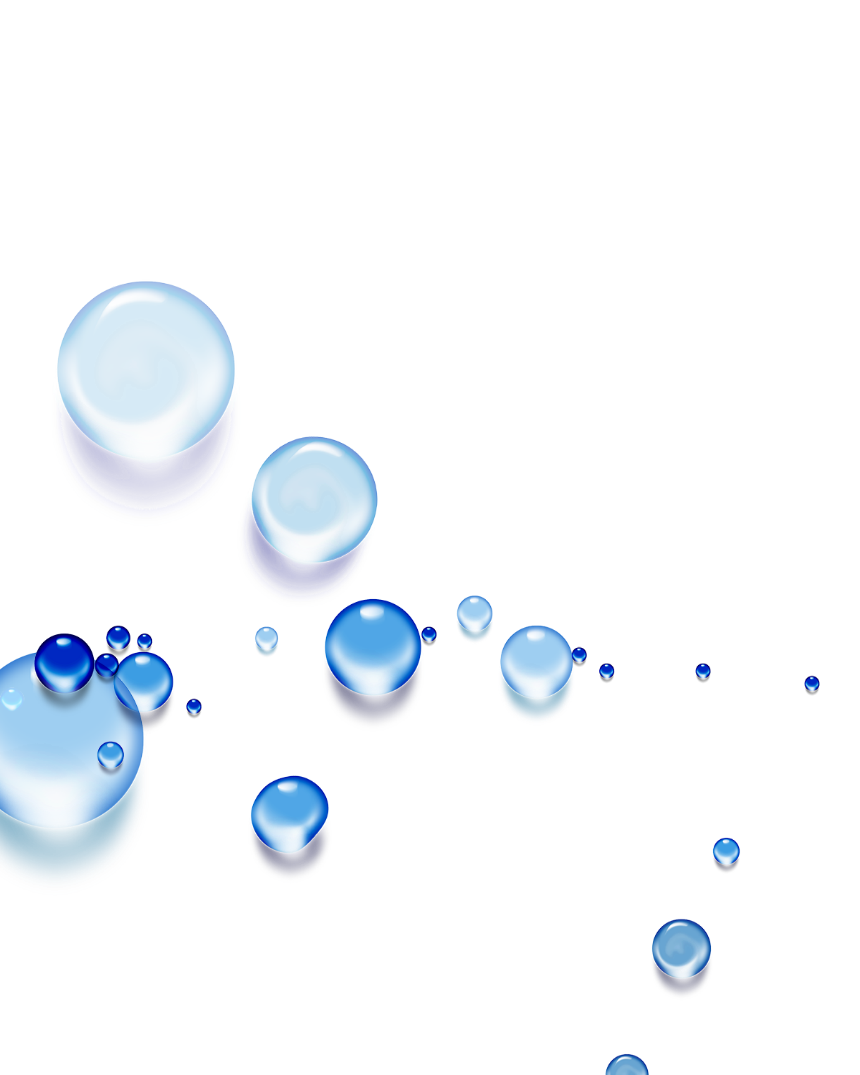 201X
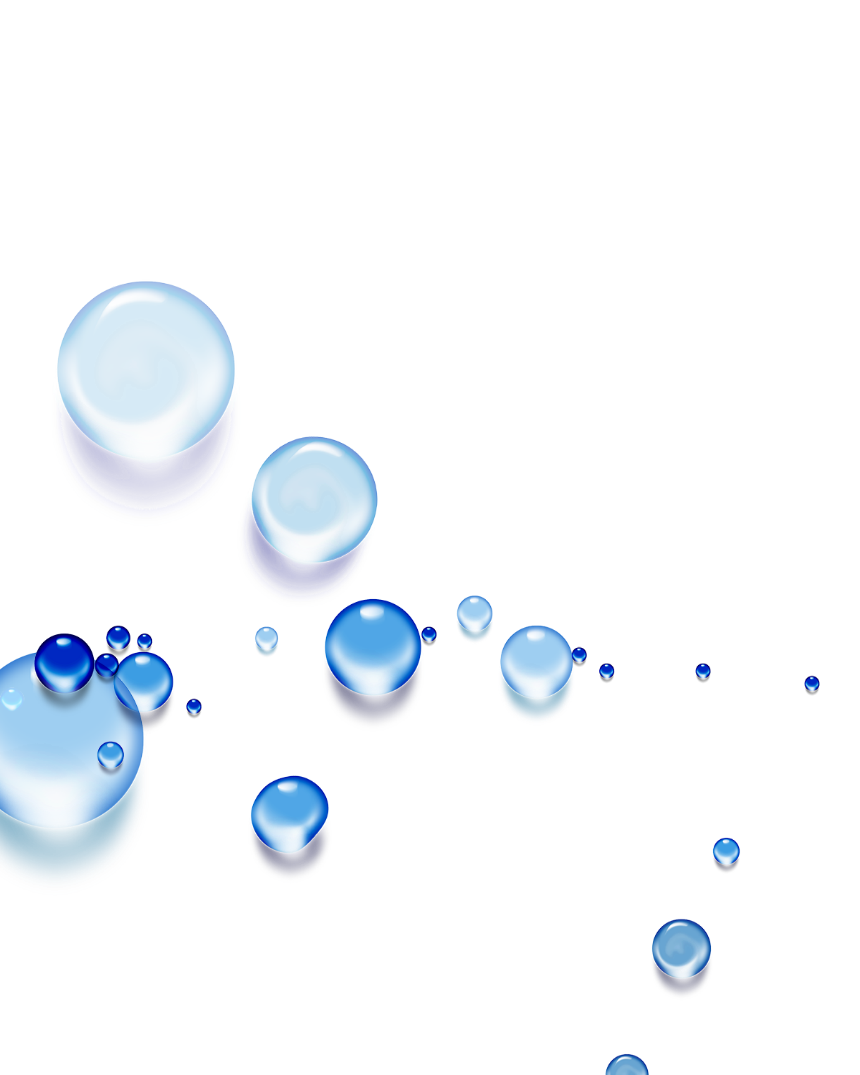 蓝色大气高端商务
汇报人：米堆
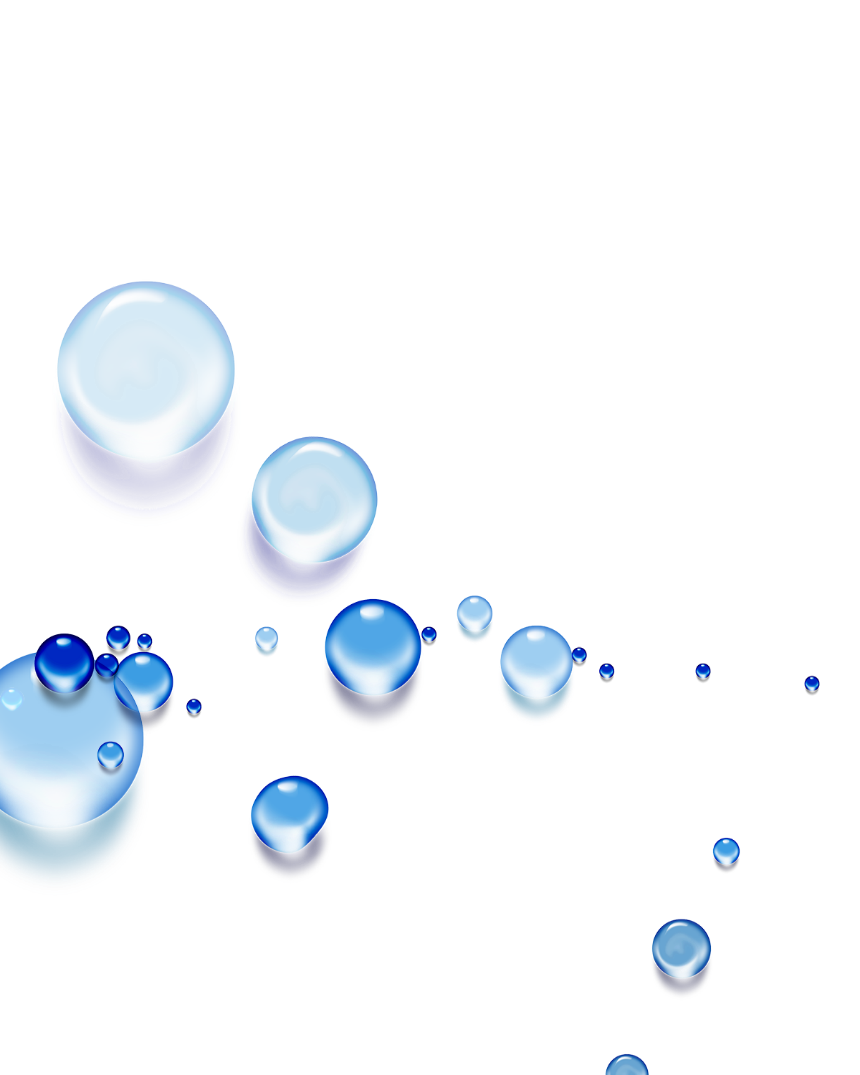 1
点击添加标题文字
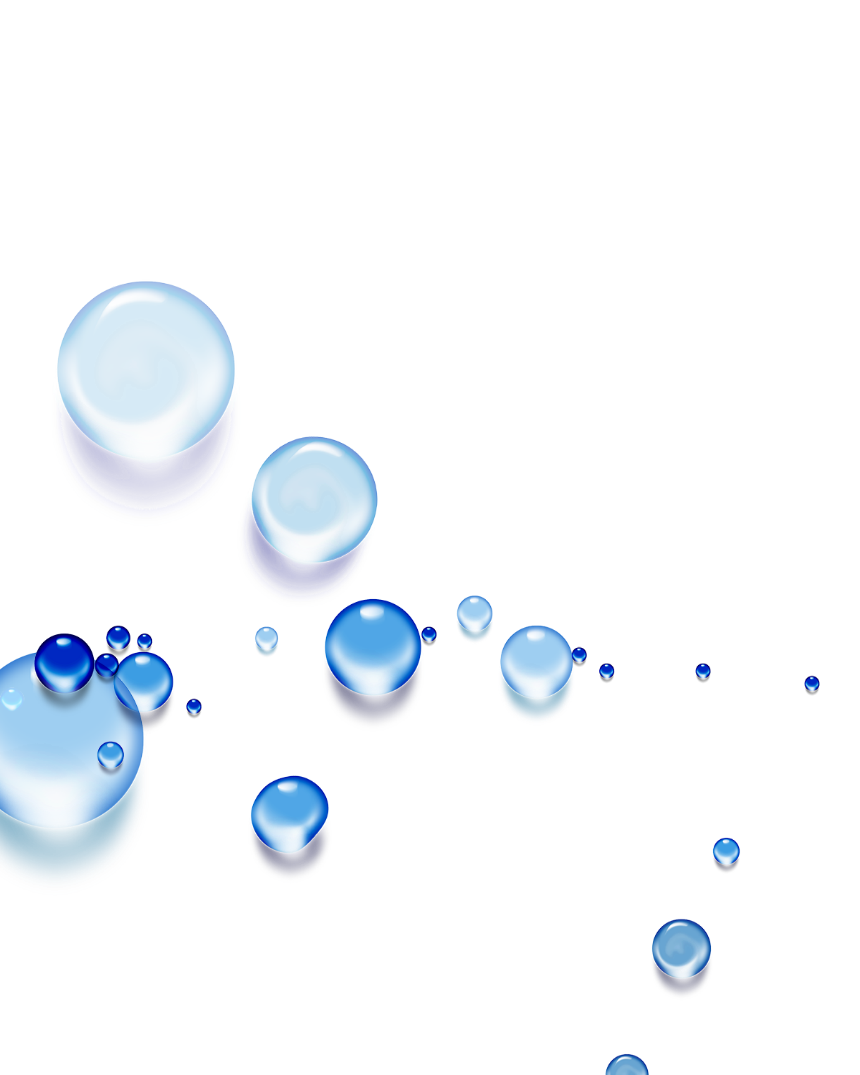 目 录
2
点击添加标题文字
3
点击添加标题文字
4
点击添加标题文字
CONTENTS
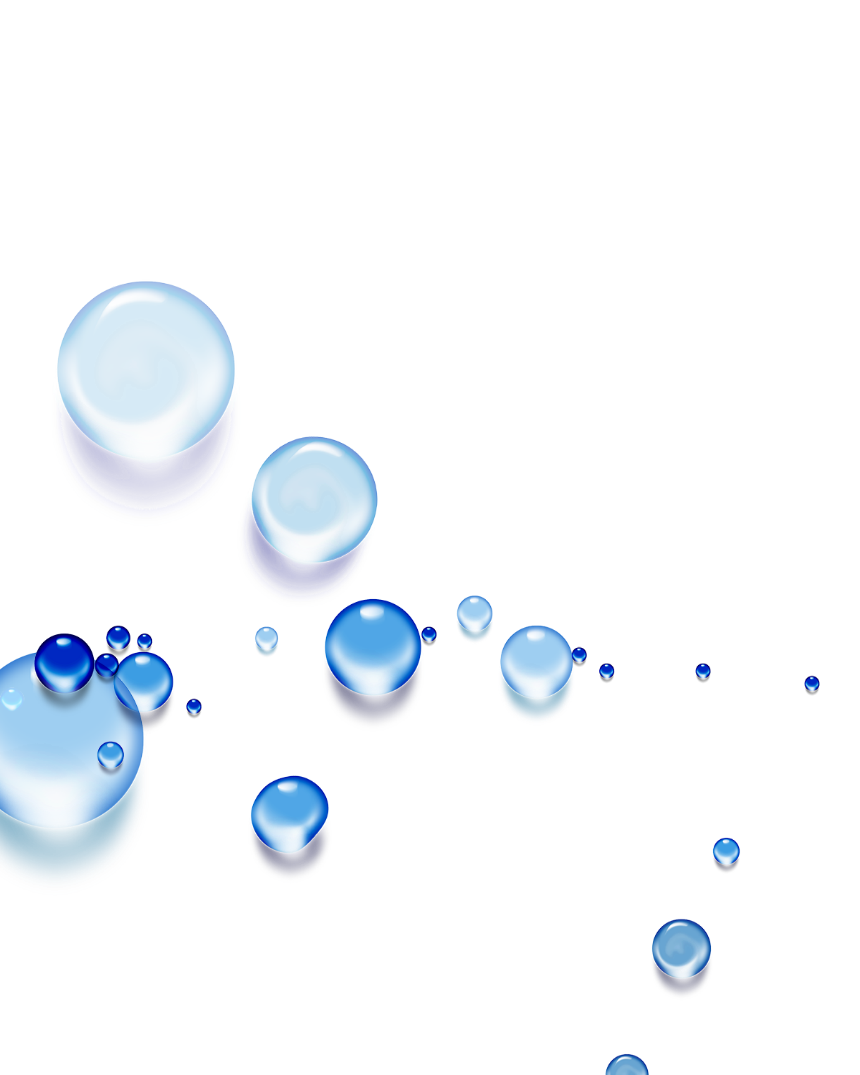 1
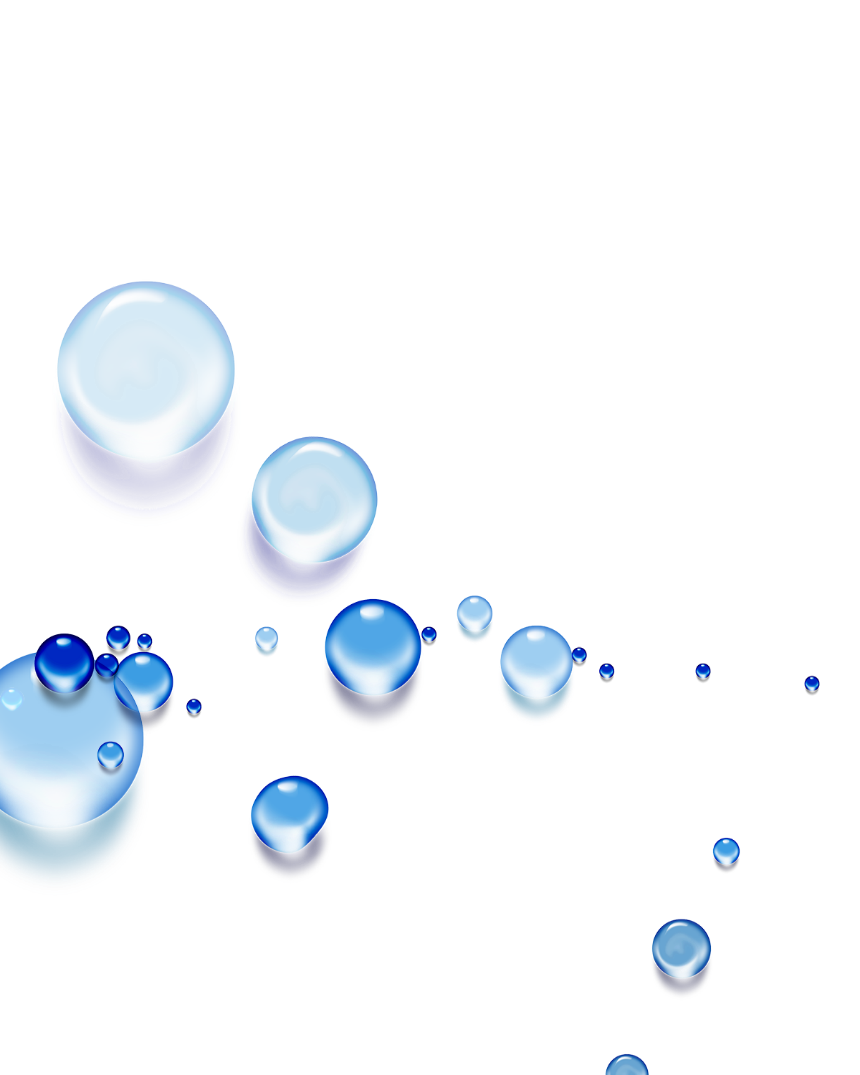 PART  ONE
点击添加标题文字
点击添加标题文字
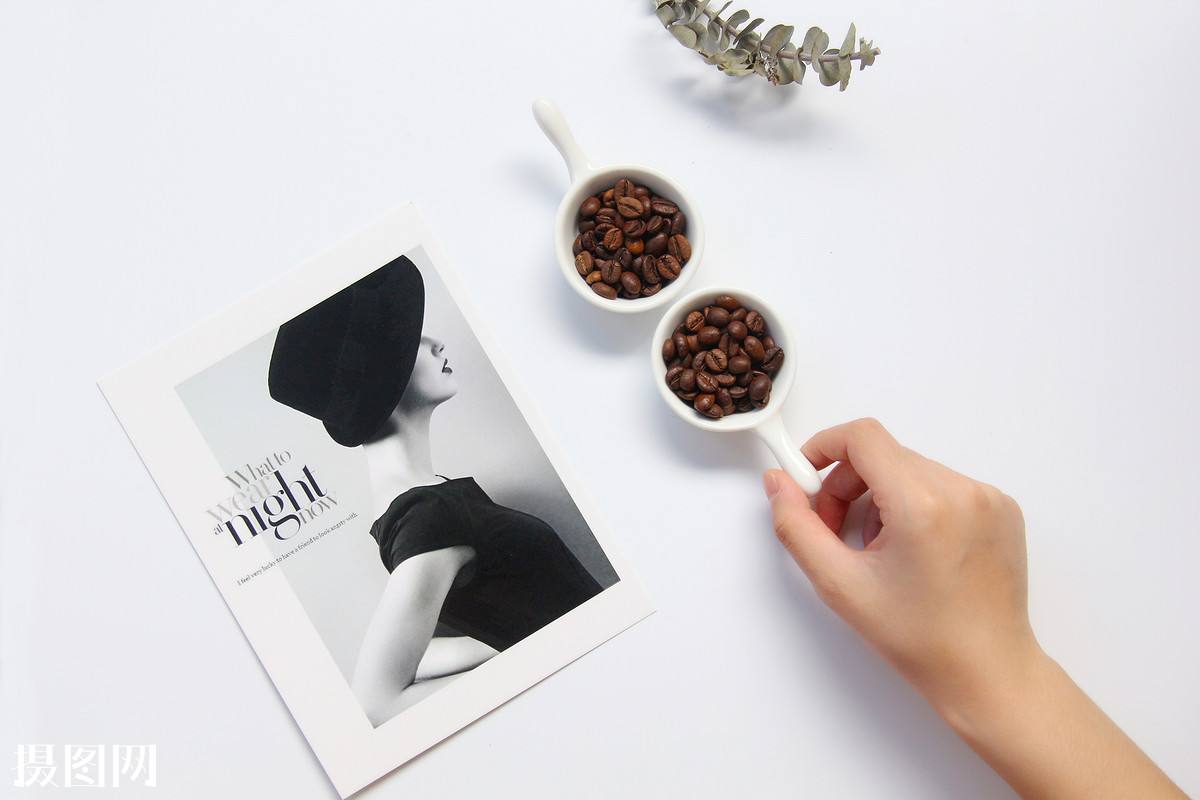 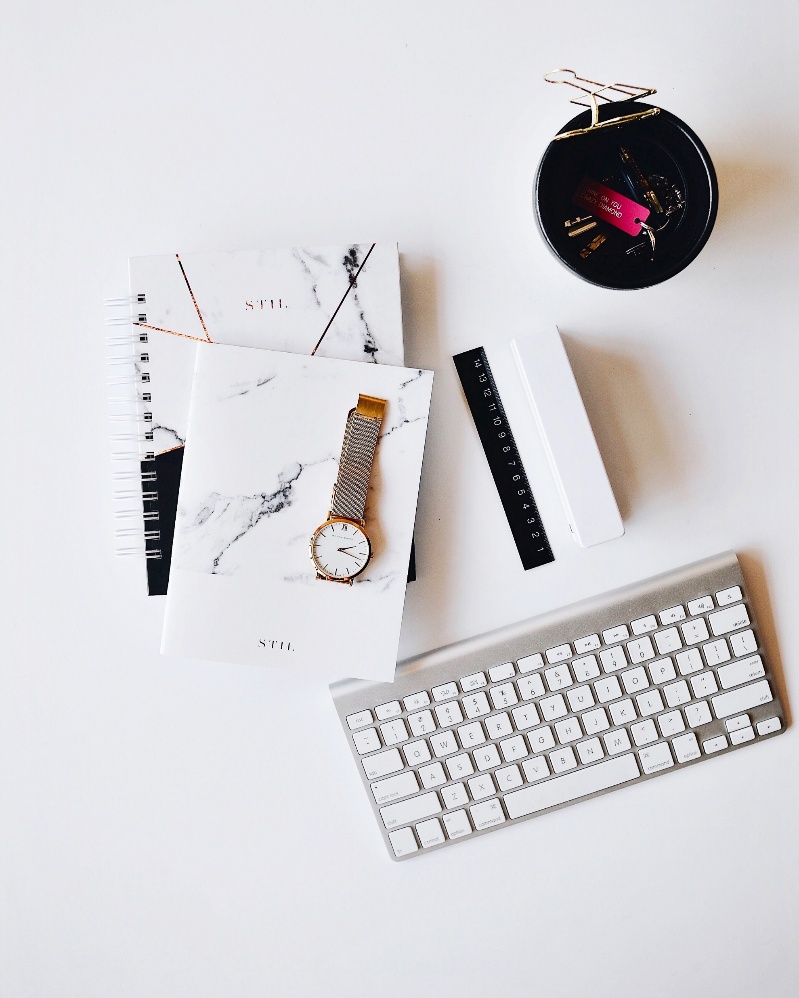 添加标题
添加标题
点击添加标题文字，要求添加的标题文字简洁明了且符合PPT的核心需求。点击添加标题文字。
点击添加标题文字，要求添加的标题文字简洁明了且符合PPT的核心需求。点击添加标题文字。
点击添加标题文字，要求添加的标题文字简洁明了且符合PPT的核心需求。点击添加标题文字。
点击添加标题文字，要求添加的标题文字简洁明了且符合PPT的核心需求。点击添加标题文字。
点击添加标题文字
点击添加标题文字，要求添加的标题文字简洁明了且符合PPT的核心需求。
点击添加标题文字，要求添加的标题文字简洁明了且符合PPT的核心需求。
添加标题文字
点击添加标题文字，要求添加的标题文字简洁明了且符合PPT的核心需求。
点击添加标题文字，要求添加的标题文字简洁明了且符合PPT的核心需求。
点击添加标题文字，要求添加的标题文字简洁明了且符合PPT的核心需求。
点击添加标题文字，要求添加的标题文字简洁明了且符合PPT的核心需求。
点击添加标题文字，要求添加的标题文字简洁明了且符合PPT的核心需求。
点击添加标题文字，要求添加的标题文字简洁明了且符合PPT的核心需求。
点击添加标题文字
点击添加标题文字，要求添加的标题文字简洁明了且符合PPT的核心需求。点击添加标题文字，要求添加的标题文字简洁明了且符合PPT的核心需求。
添加标题
点击添加标题文字，要求添加的标题文字简洁明了且符合PPT的核心需求。点击添加标题文字，要求添加的标题文字简洁明了且符合PPT的核心需求。
添加标题
点击添加标题文字，要求添加的标题文字简洁明了且符合PPT的核心需求。点击添加标题文字，要求添加的标题文字简洁明了且符合PPT的核心需求。
添加标题
点击添加标题文字，要求添加的标题文字简洁明了且符合PPT的核心需求。点击添加标题文字，要求添加的标题文字简洁明了且符合PPT的核心需求。
添加标题
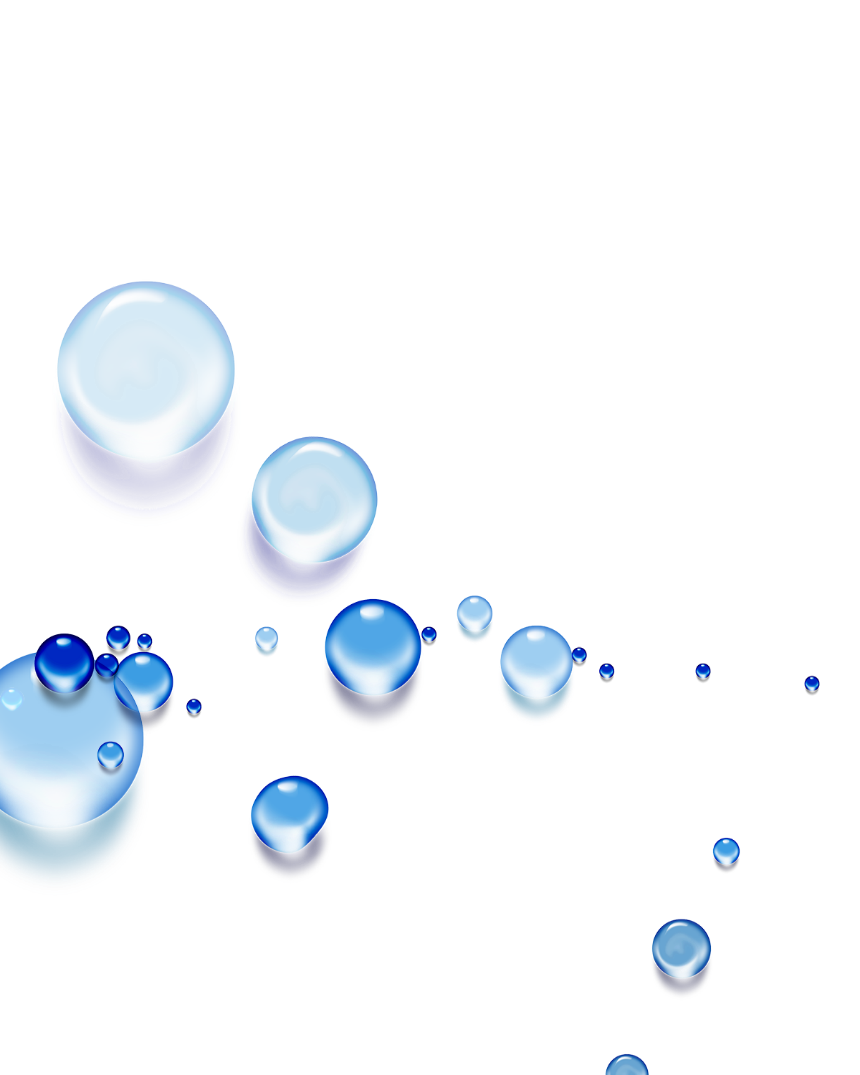 2
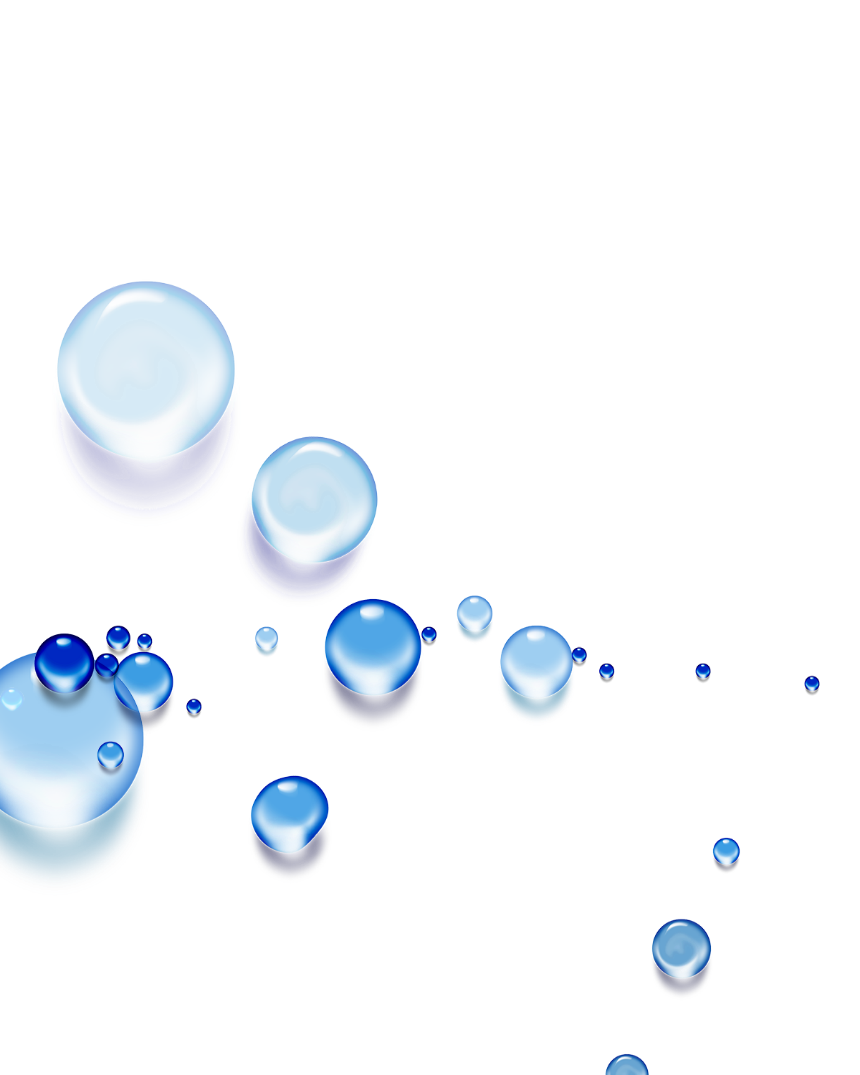 PART  TWO
点击添加标题文字
点击添加标题文字
添加标题
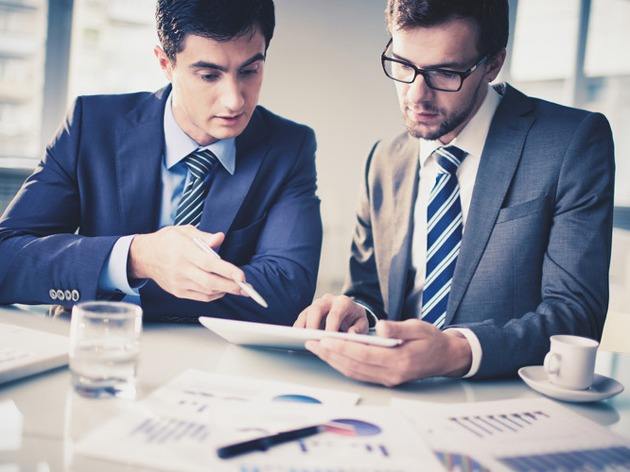 点击添加标题文字，要求添加的标题文字简洁明了且符合PPT的核心需求。点击添加标题文字，要求添加的标题文字简洁明了且符合PPT的核心需求。
添加标题
点击添加标题文字，要求添加的标题文字简洁明了且符合PPT的核心需求。点击添加标题文字，要求添加的标题文字简洁明了且符合PPT的核心需求。
点击添加标题文字
标题1
添加标题
标题1
标题1
点击添加标题文字，要求添加的标题文字简洁明了且符合PPT的核心需求。点击添加标题文字，要求添加的标题文字简洁明了且符合PPT的核心需求。
点击添加标题文字，要求添加的标题文字简洁明了且符合PPT的核心需求。点击添加标题文字，要求添加的标题文字简洁明了且符合PPT的核心需求。
标题1
标题1
标题1
标题1
标题1
点击添加标题文字
添加标题
添加标题
添加标题
点击添加标题文字，要求添加的标题文字简洁明了且符合PPT的核心需求。点击添加标题文字，要求添加的标题文字简洁明了且符合PPT的核心需求。
点击添加标题文字，要求添加的标题文字简洁明了且符合PPT的核心需求。
点击添加标题文字，要求添加的标题文字简洁明了且符合PPT的核心需求。点击添加标题文字，要求添加的标题文字简洁明了且符合PPT的核心需求。
点击添加标题文字，要求添加的标题文字简洁明了且符合PPT的核心需求。点击添加标题文字，要求添加的标题文字简洁明了且符合PPT的核心需求。
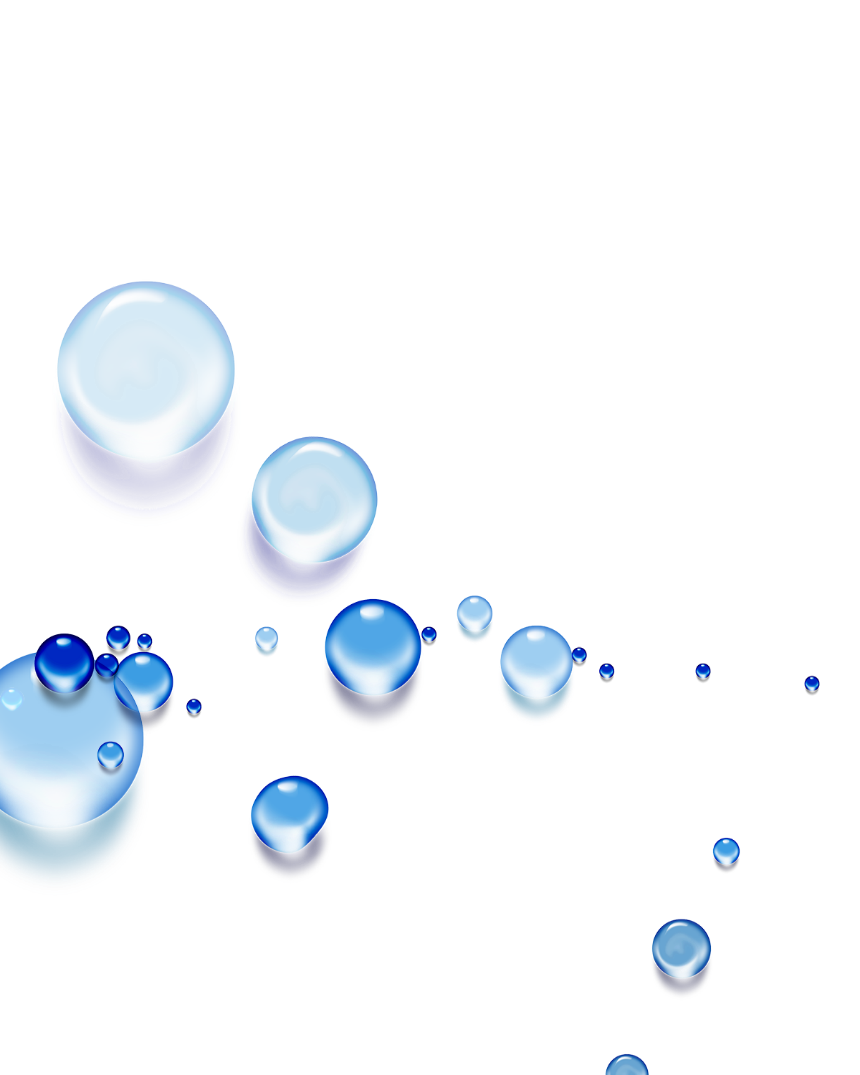 3
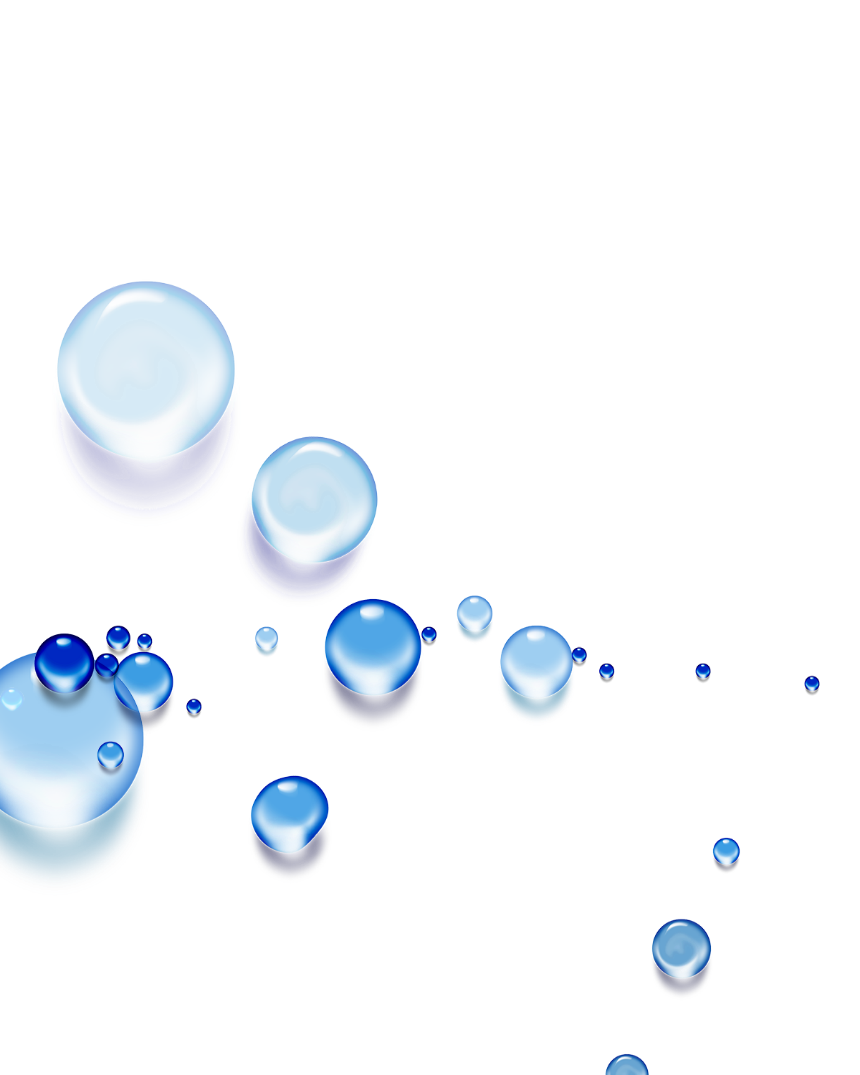 PART  THREE
点击添加标题文字
点击添加标题文字
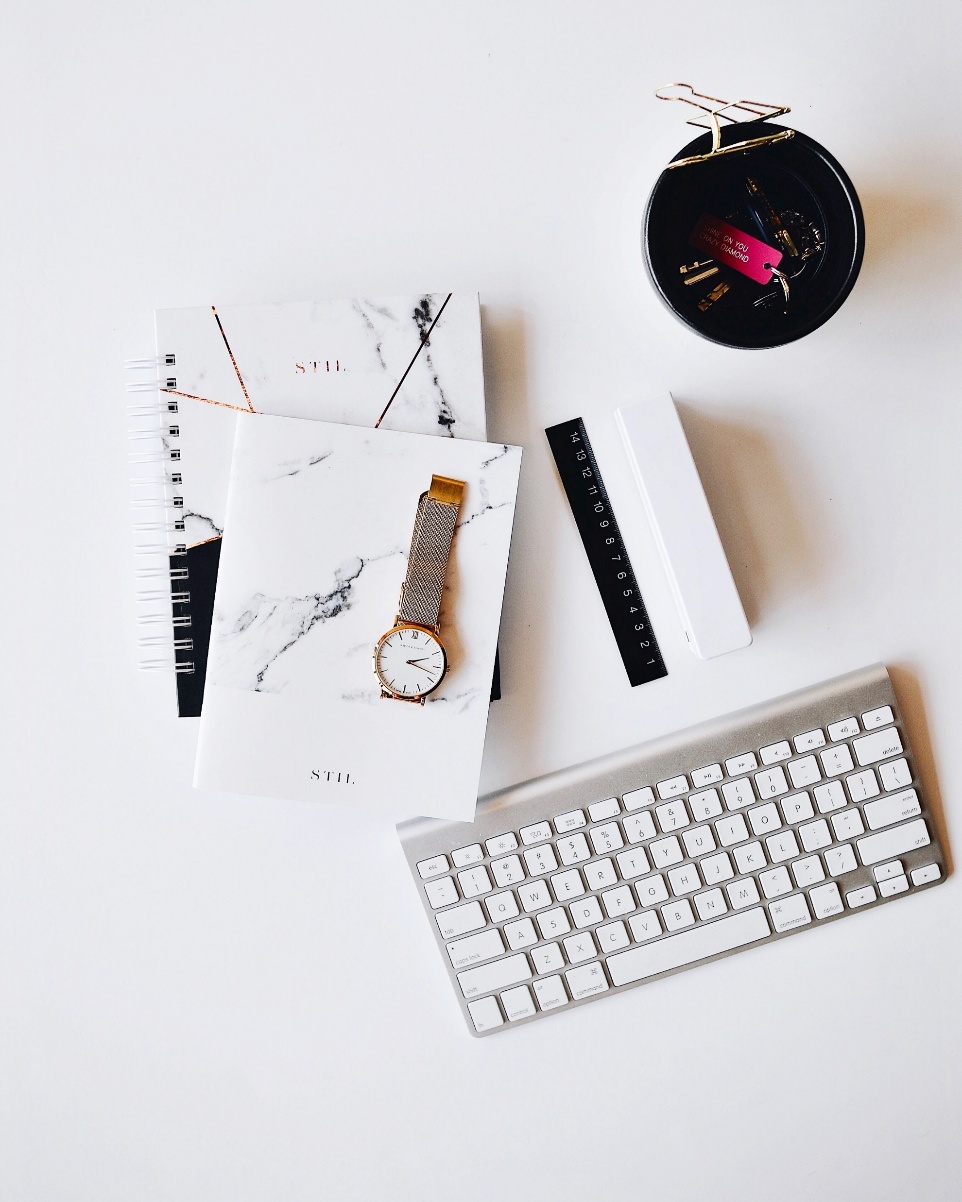 点击添加标题文字，要求添加的标题文字简洁明了且符合PPT的核心需求。点击添加标题文字。
添加标题
添加标题
要求添加的标题文字简洁明了且符合PPT的核心需。
要求添加的标题文字简洁明了且符合PPT的核心需。
添加标题
添加标题
要求添加的标题文字简洁明了且符合PPT的核心需。
要求添加的标题文字简洁明了且符合PPT的核心需。
点击添加标题文字
添加标题
添加标题
添加标题
添加标题
点击添加标题文字，要求添加的标题文字简洁明了且符合PPT的核心需求。点击添加标题文字。
点击添加标题文字，要求添加的标题文字简洁明了且符合PPT的核心需求。点击添加标题文字。
点击添加标题文字，要求添加的标题文字简洁明了且符合PPT的核心需求。点击添加标题文字。
点击添加标题文字，要求添加的标题文字简洁明了且符合PPT的核心需求。点击添加标题文字。
点击添加标题文字
55%
34%
添加标题
添加标题
要求添加的标题文字简洁明了且符合PPT的核心需求。要求添加的标题文字简洁明了且符合PPT的核心需求。
要求添加的标题文字简洁明了且符合PPT的核心需求。要求添加的标题文字简洁明了且符合PPT的核心需求。
87%
67%
添加标题
添加标题
要求添加的标题文字简洁明了且符合PPT的核心需求。要求添加的标题文字简洁明了且符合PPT的核心需求。
要求添加的标题文字简洁明了且符合PPT的核心需求。要求添加的标题文字简洁明了且符合PPT的核心需求。
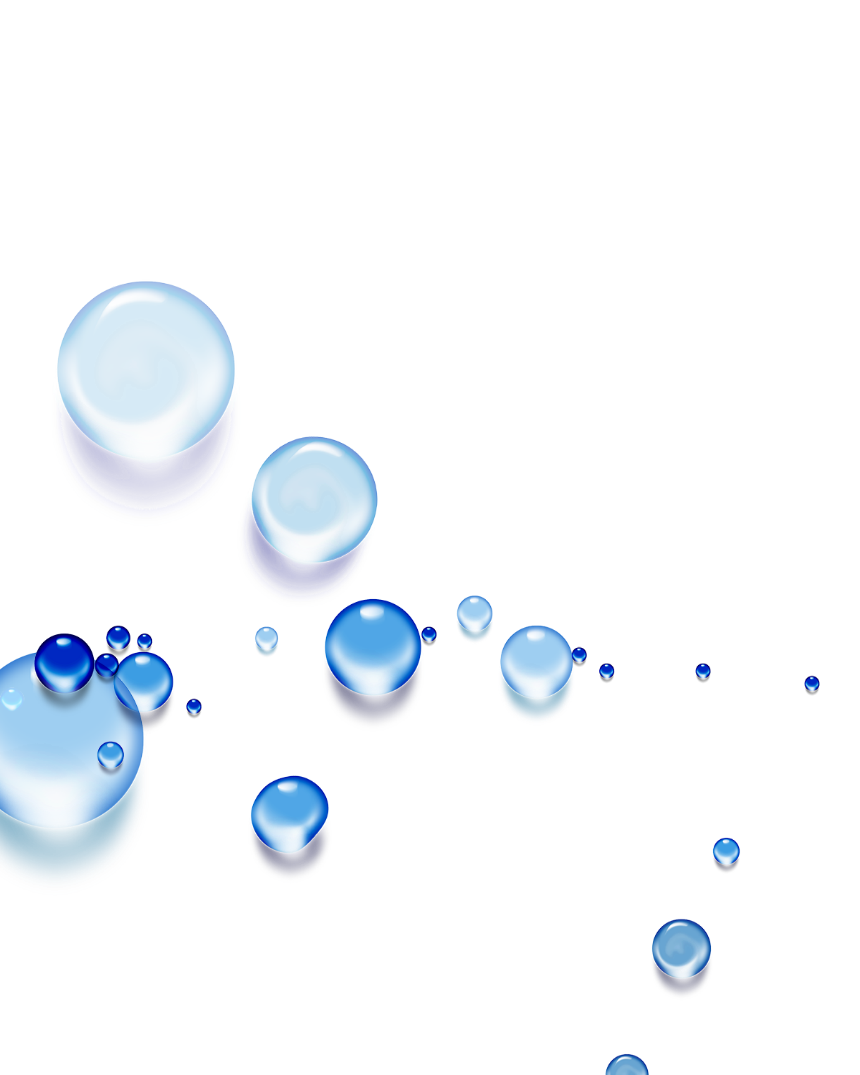 4
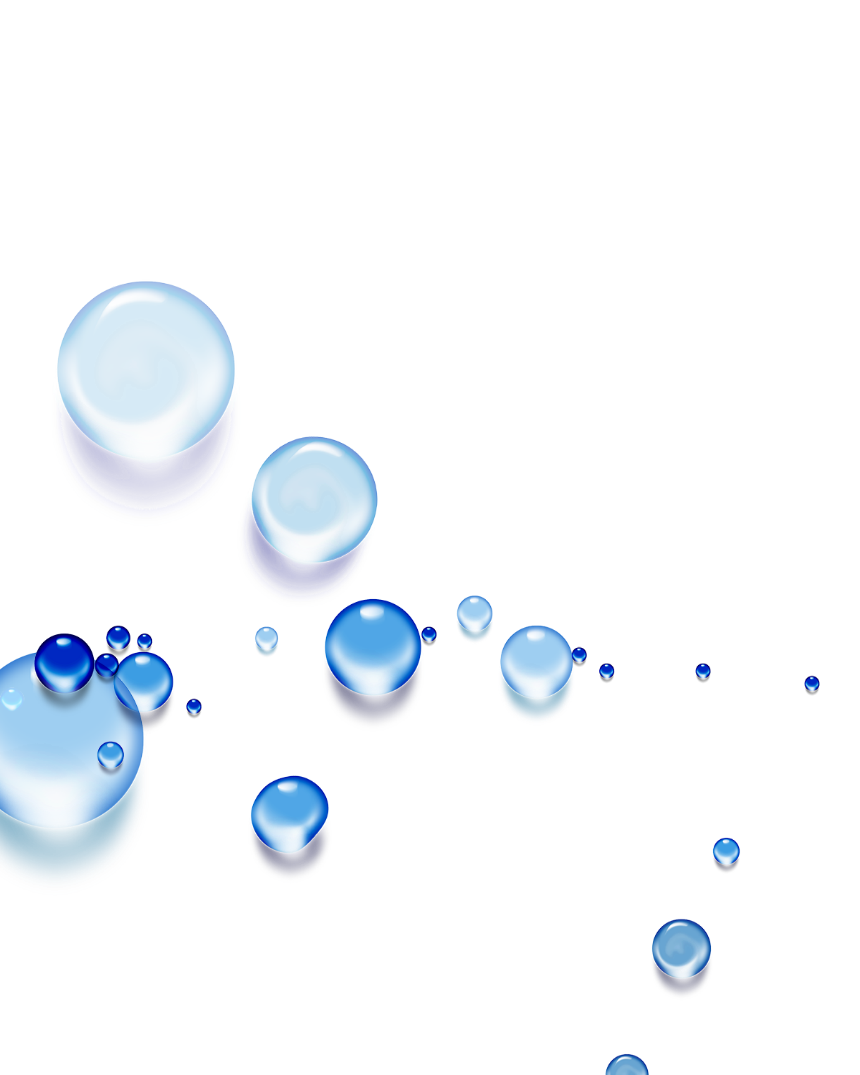 PART  FOUR
点击添加标题文字
点击添加标题文字
添加标题
添加标题
要求添加的标题文字简洁明了且符合PPT的核心需求。要求添加的标题文字简洁明了且符合PPT的核心需求。
要求添加的标题文字简洁明了且符合PPT的核心需求。要求添加的标题文字简洁明了且符合PPT的核心需求。
添加标题
要求添加的标题文字简洁明了且符合PPT的核心需求。要求添加的标题文字简洁明了且符合PPT的核心需求。
点击添加标题文字
点击添加标题文字，要求添加的标题文字简洁明了且符合PPT的核心需求。点击添加标题文字。点击添加标题文字。 要求添加的标题文字简洁明了且符合PPT的核心需求。
添加标题
添加标题
添加标题
添加标题
点击添加标题文字，要求添加的标题文字简洁明了且符合PPT的核心需求。点击添加标题文字。
点击添加标题文字，要求添加的标题文字简洁明了且符合PPT的核心需求。点击添加标题文字。
点击添加标题文字，要求添加的标题文字简洁明了且符合PPT的核心需求。点击添加标题文字。
点击添加标题文字，要求添加的标题文字简洁明了且符合PPT的核心需求。点击添加标题文字。
点击添加标题文字
添加标题
添加标题
要求添加的标题文字简洁明了且符合PPT的核心需求。
要求添加的标题文字简洁明了且符合PPT的核心需求。
要求添加的标题文字简洁明了且符合PPT的核心需求。
要求添加的标题文字简洁明了且符合PPT的核心需求。
添加标题
添加标题
要求添加的标题文字简洁明了且符合PPT的核心需求。
要求添加的标题文字简洁明了且符合PPT的核心需求。
要求添加的标题文字简洁明了且符合PPT的核心需求。
要求添加的标题文字简洁明了且符合PPT的核心需求。
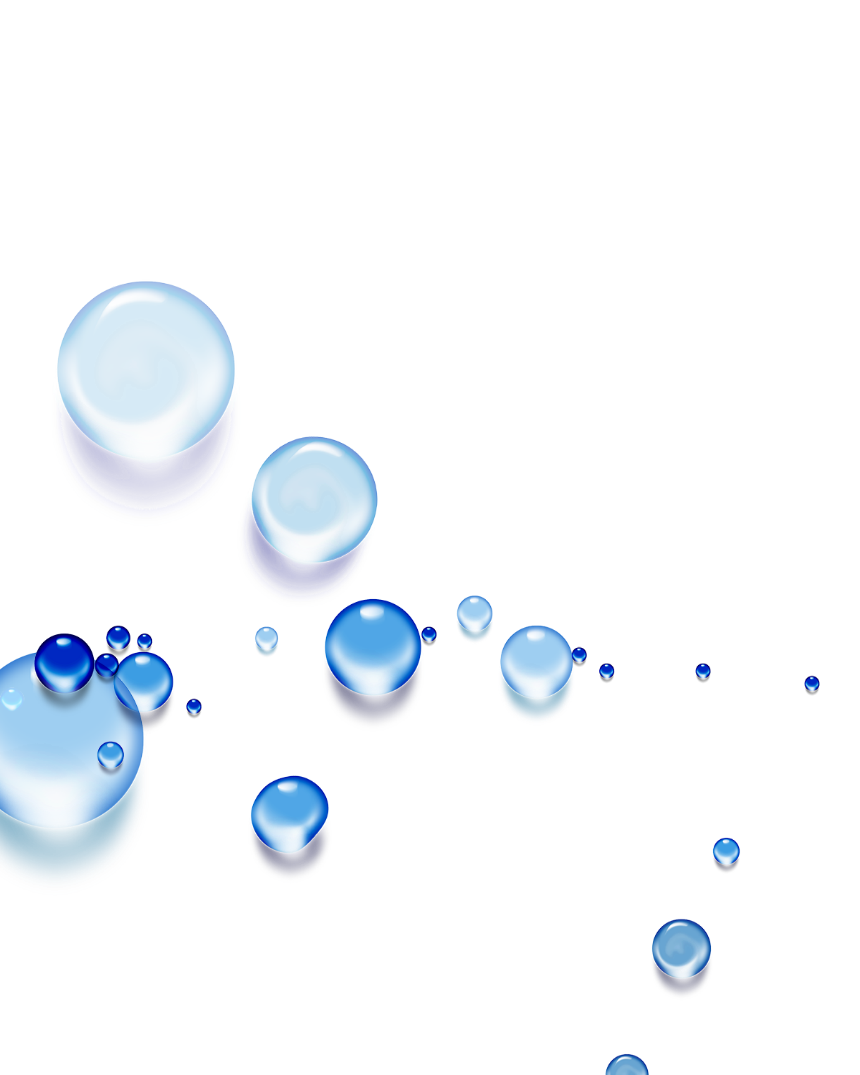 201X
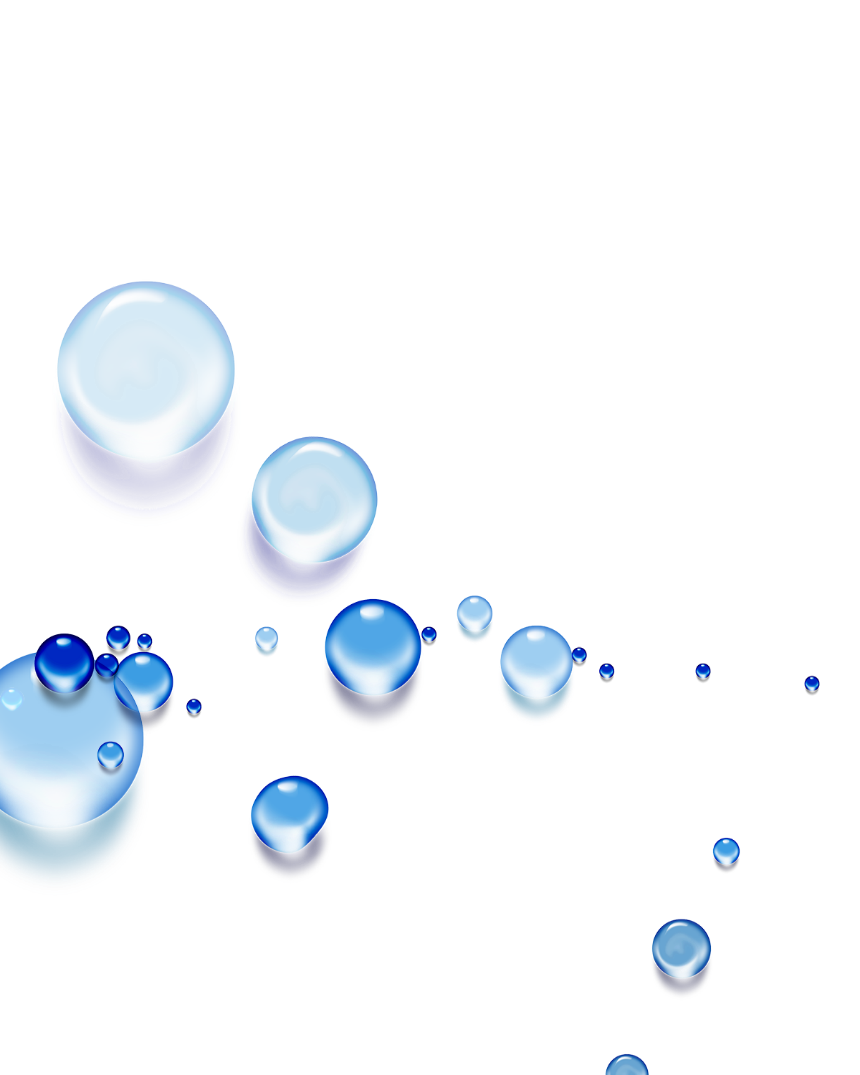 THANK  YOU
汇报人：米堆
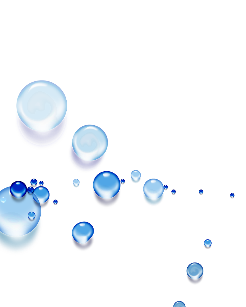